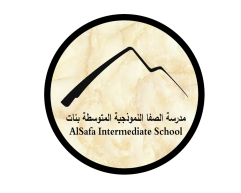 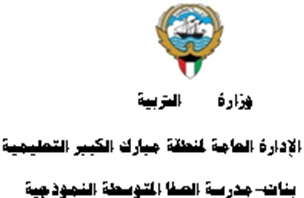 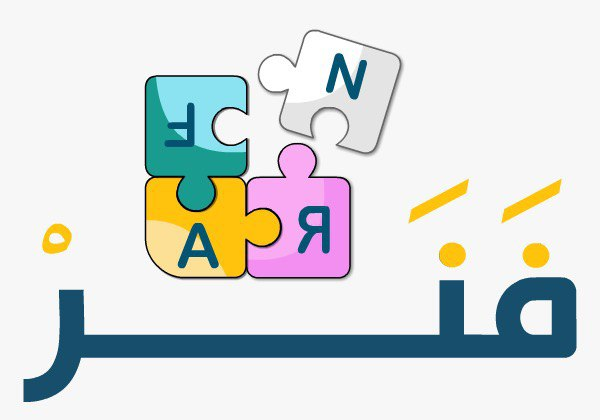 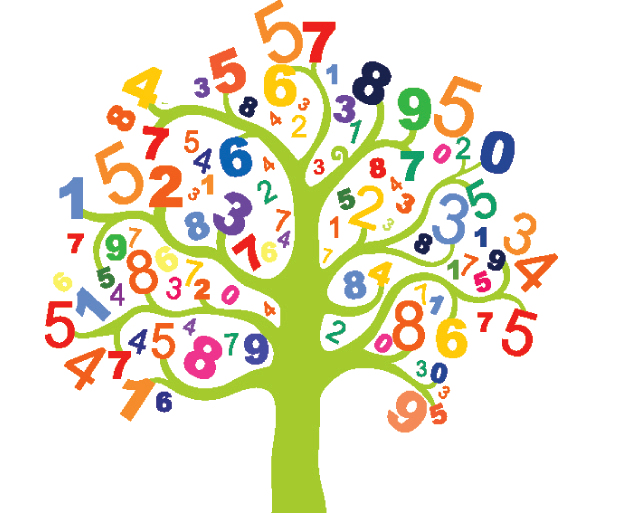 (9 - 2): الانعكاس وخط التماثل - الحصة الأولىإعداد المعلمة: أ. نوره راشد
رئيسة قسم الرياضيات : هنادي العمران 
مديرة المدرسة : أ / ليلى حسين  اكبر
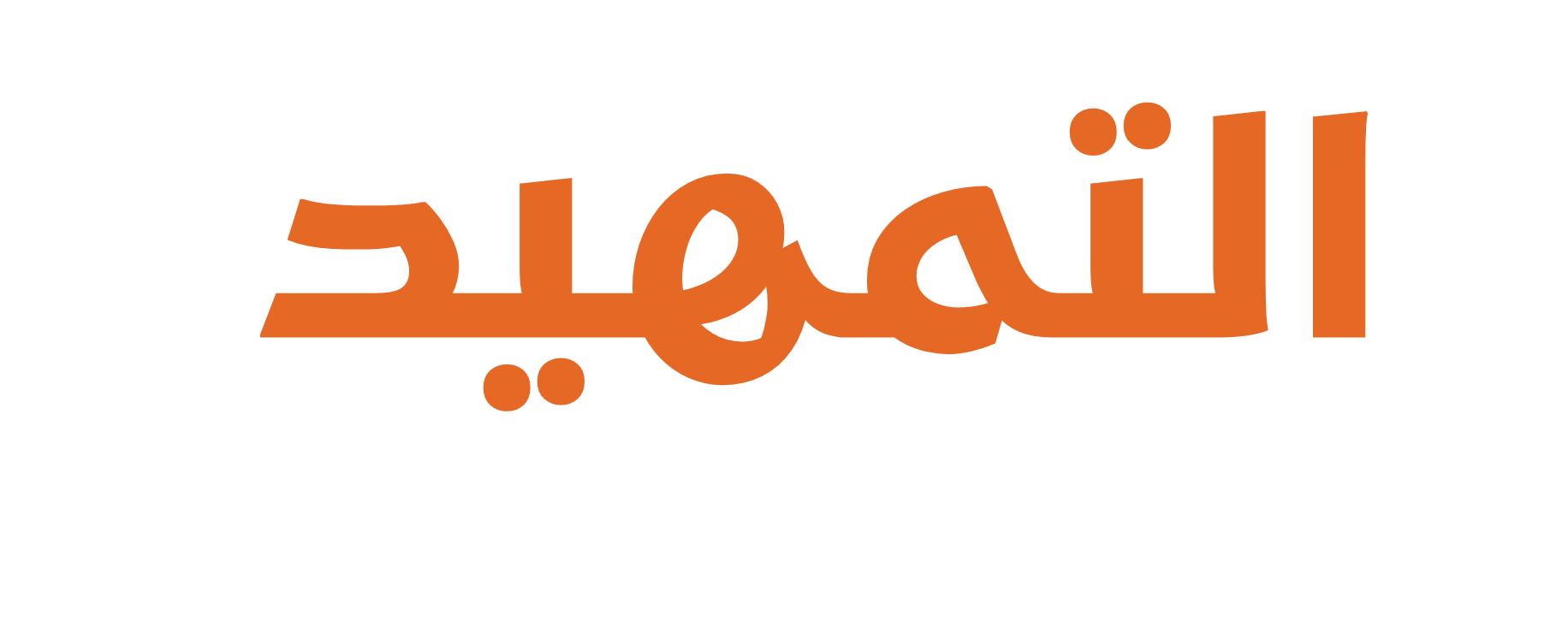 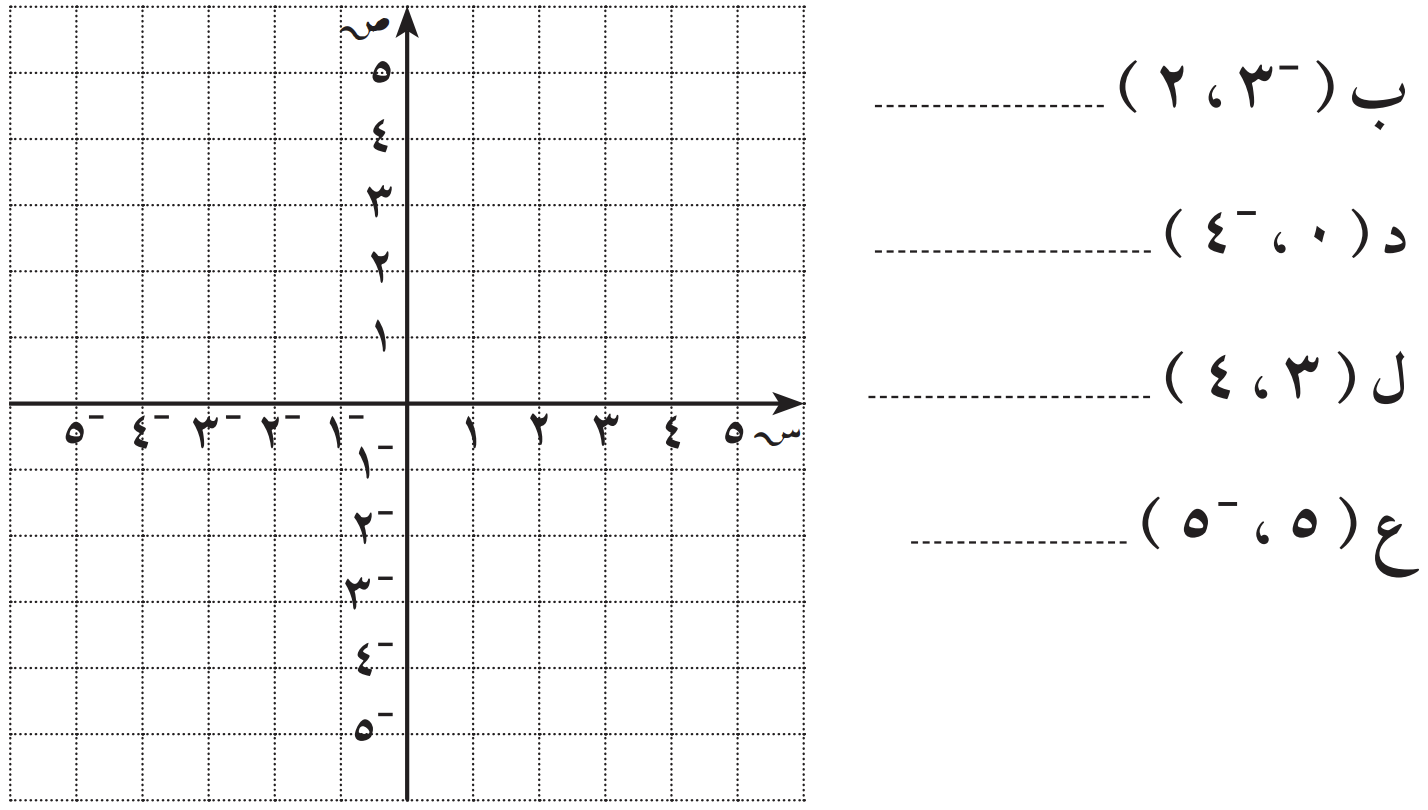 حددي النقاط على المستوى الإحداثي
ب
د
ع
ل
د
ع
( 0 ، -4 )
( 5 ، -5 )
ل
ب
( 3 ، 4 )
( -3 ، 2 )
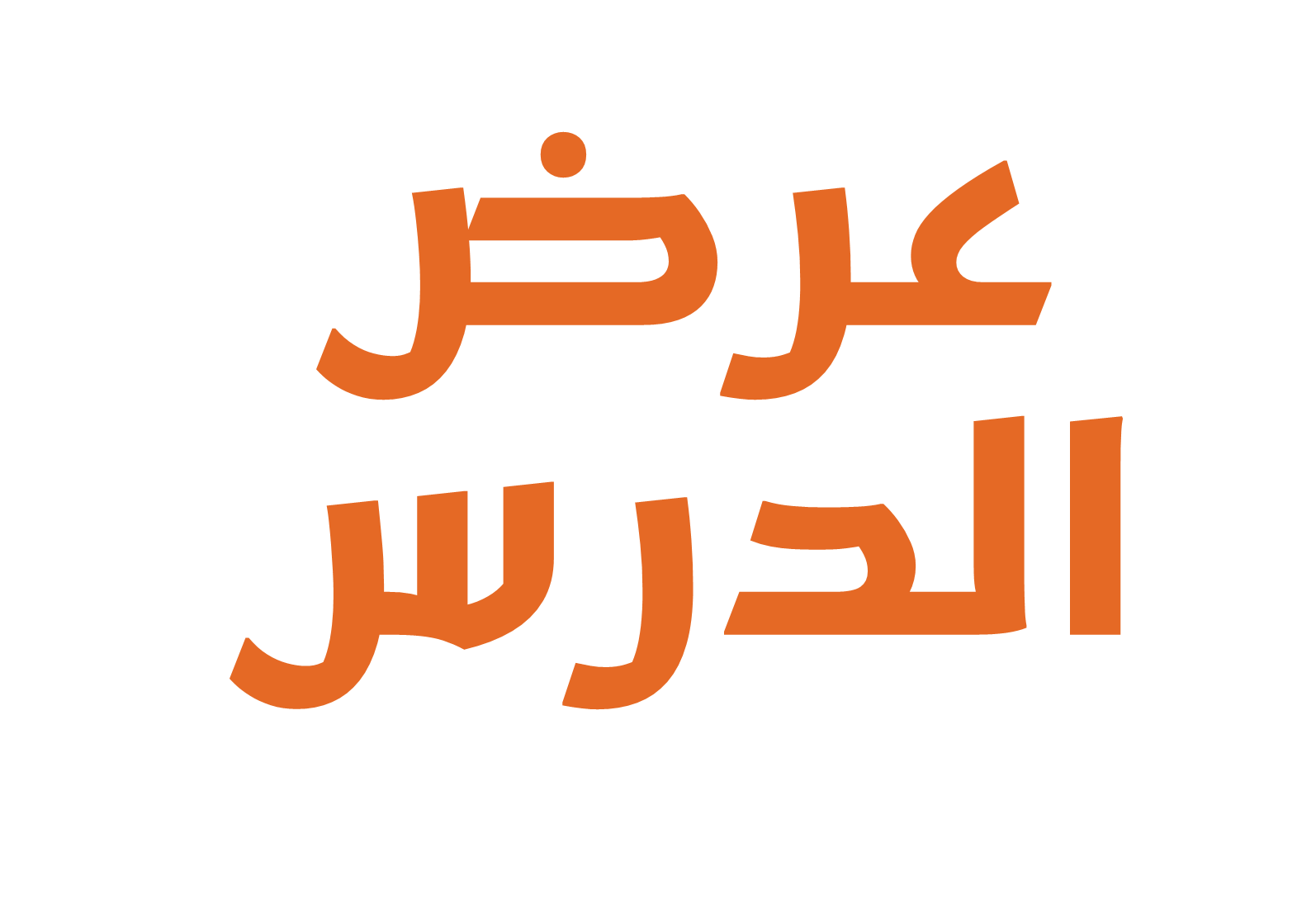 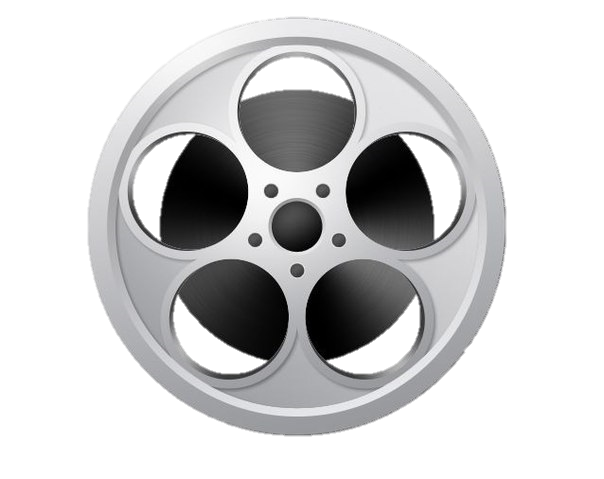 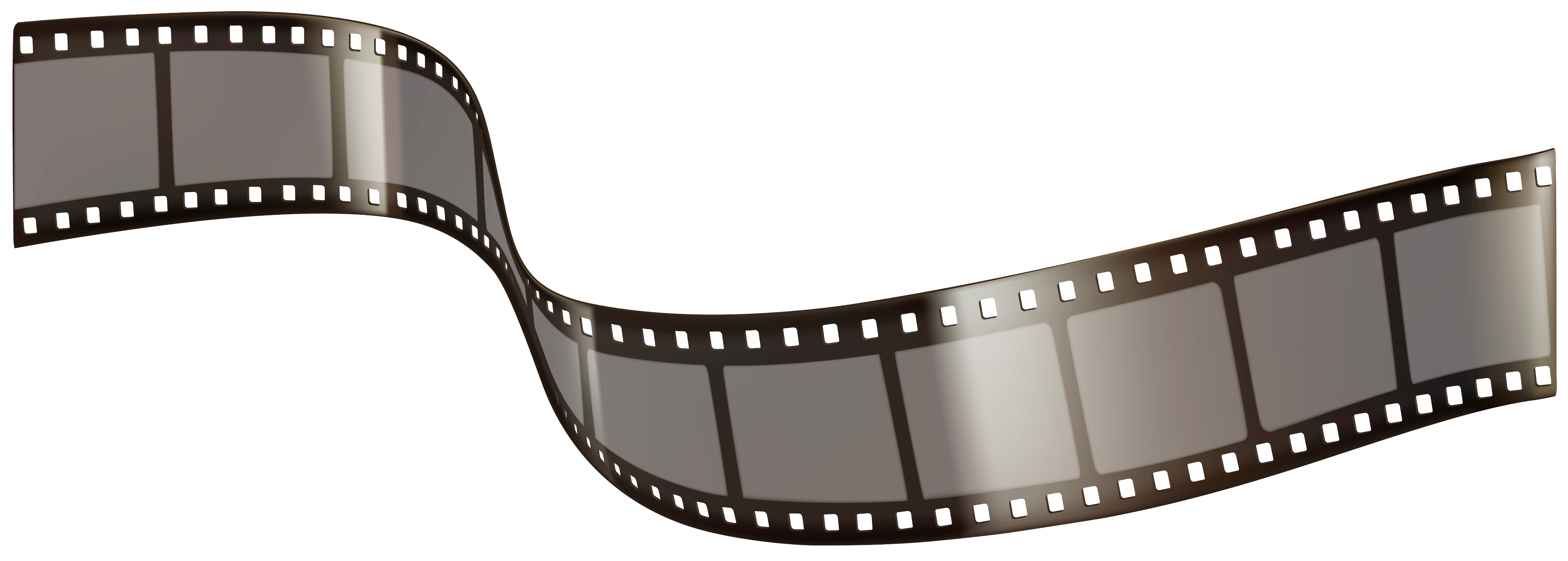 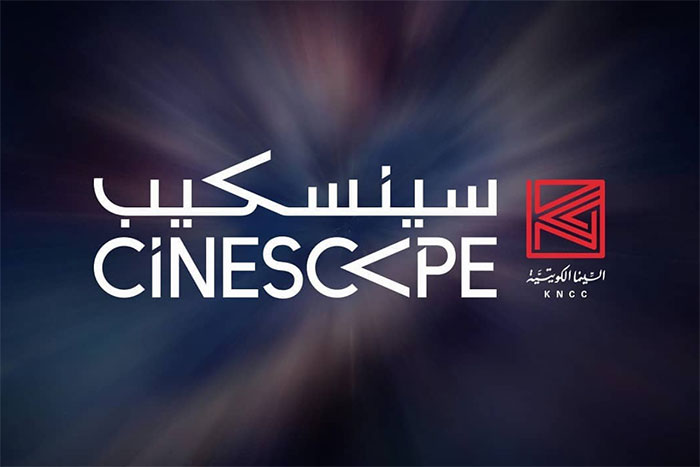 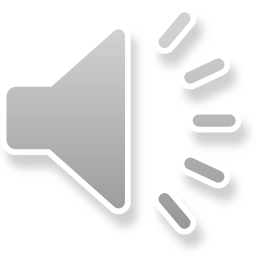 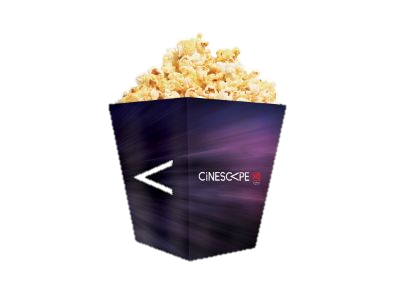 دخول
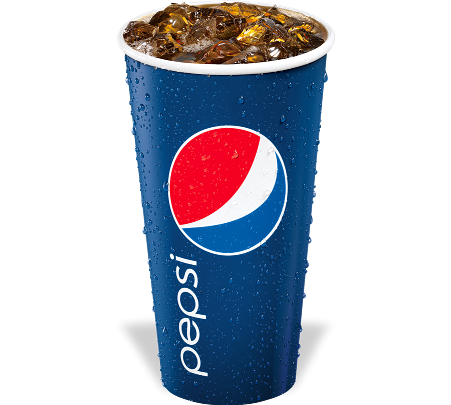 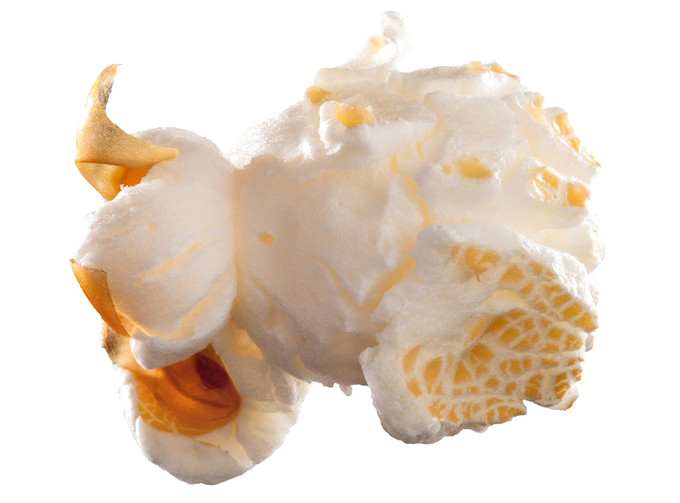 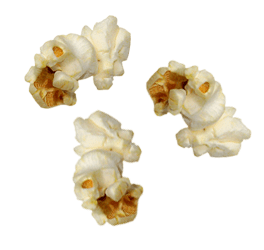 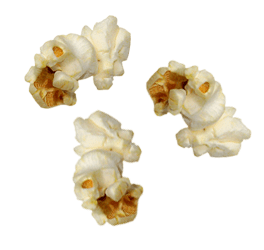 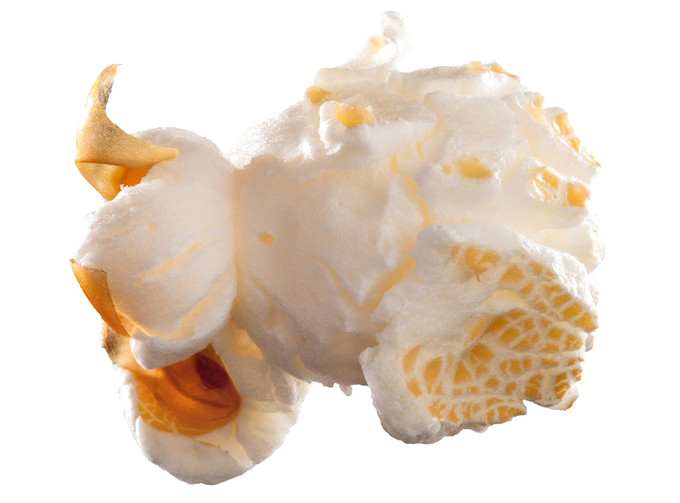 صفحة 118
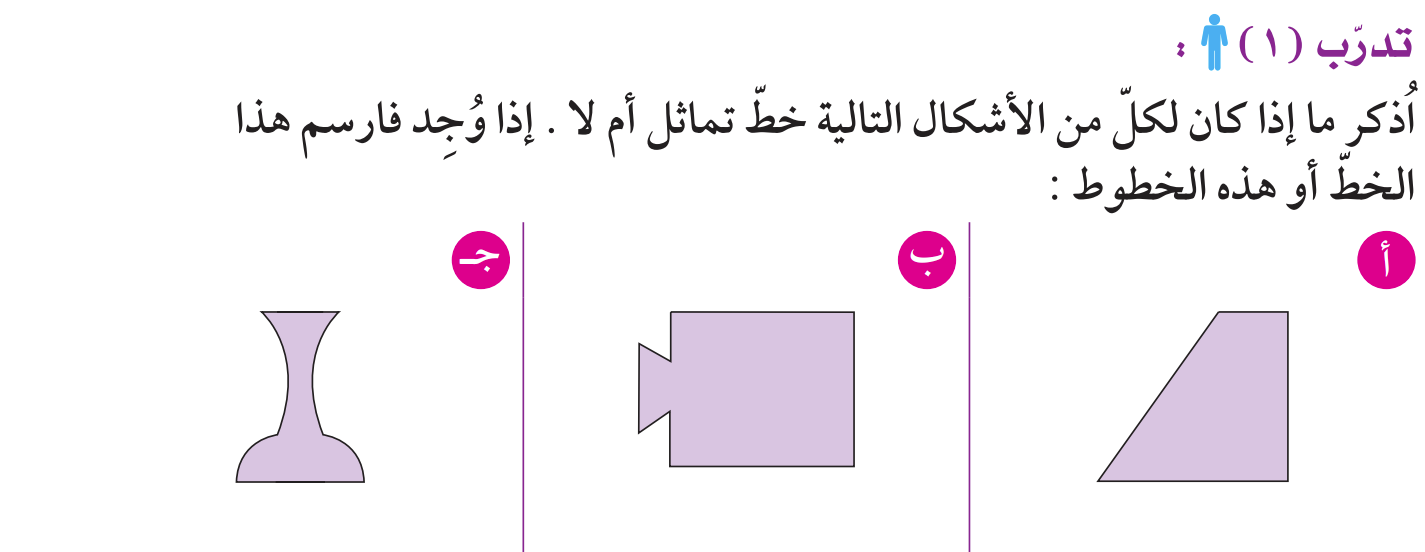 له خط تماثل
لا يوجد
له خط تماثل
صفحة 118
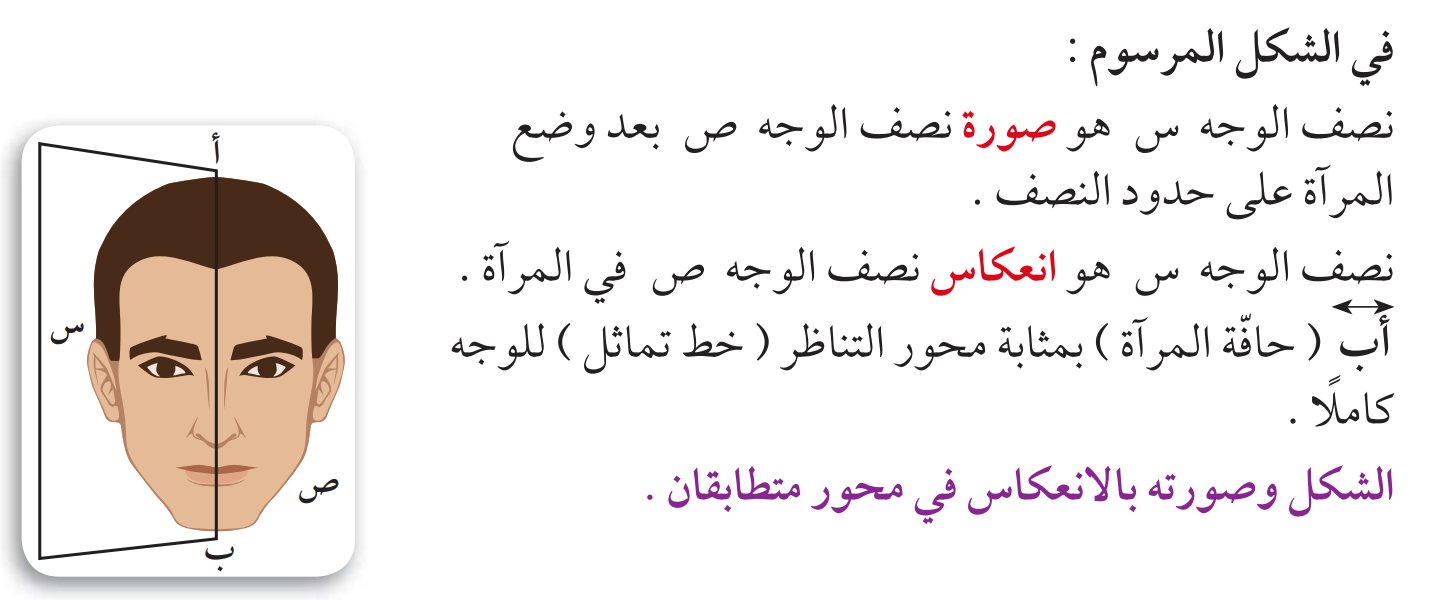 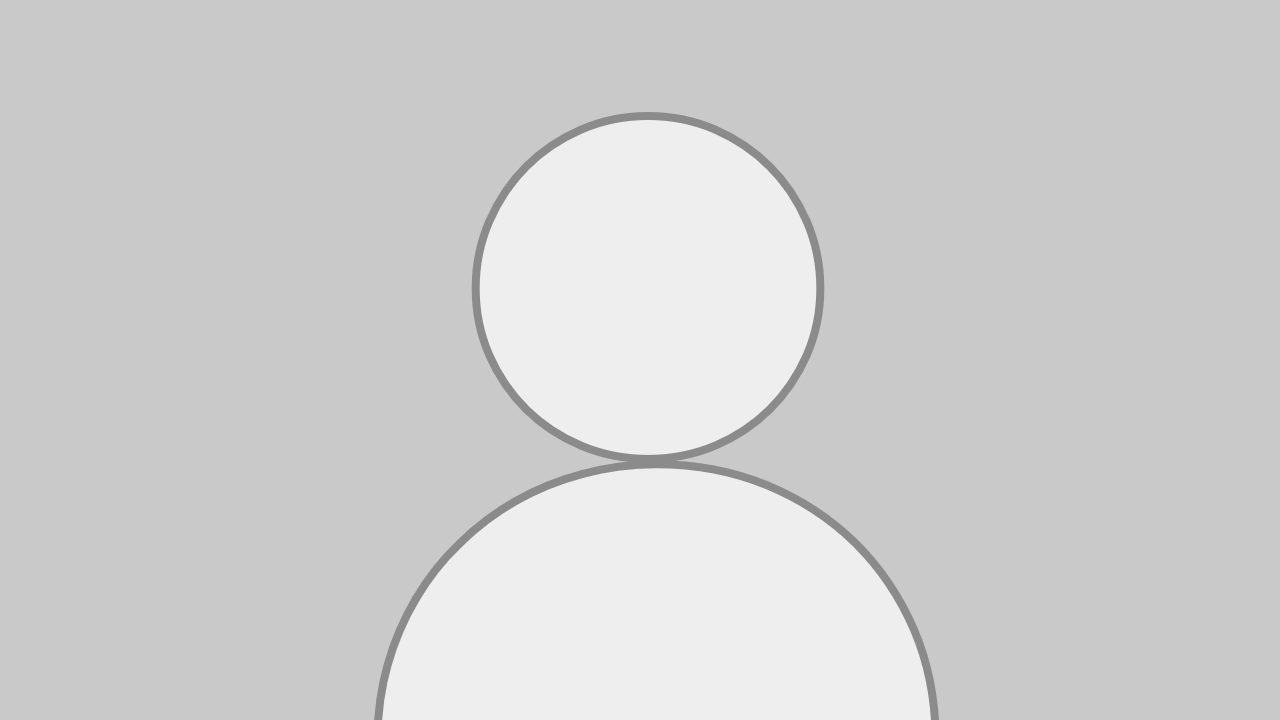 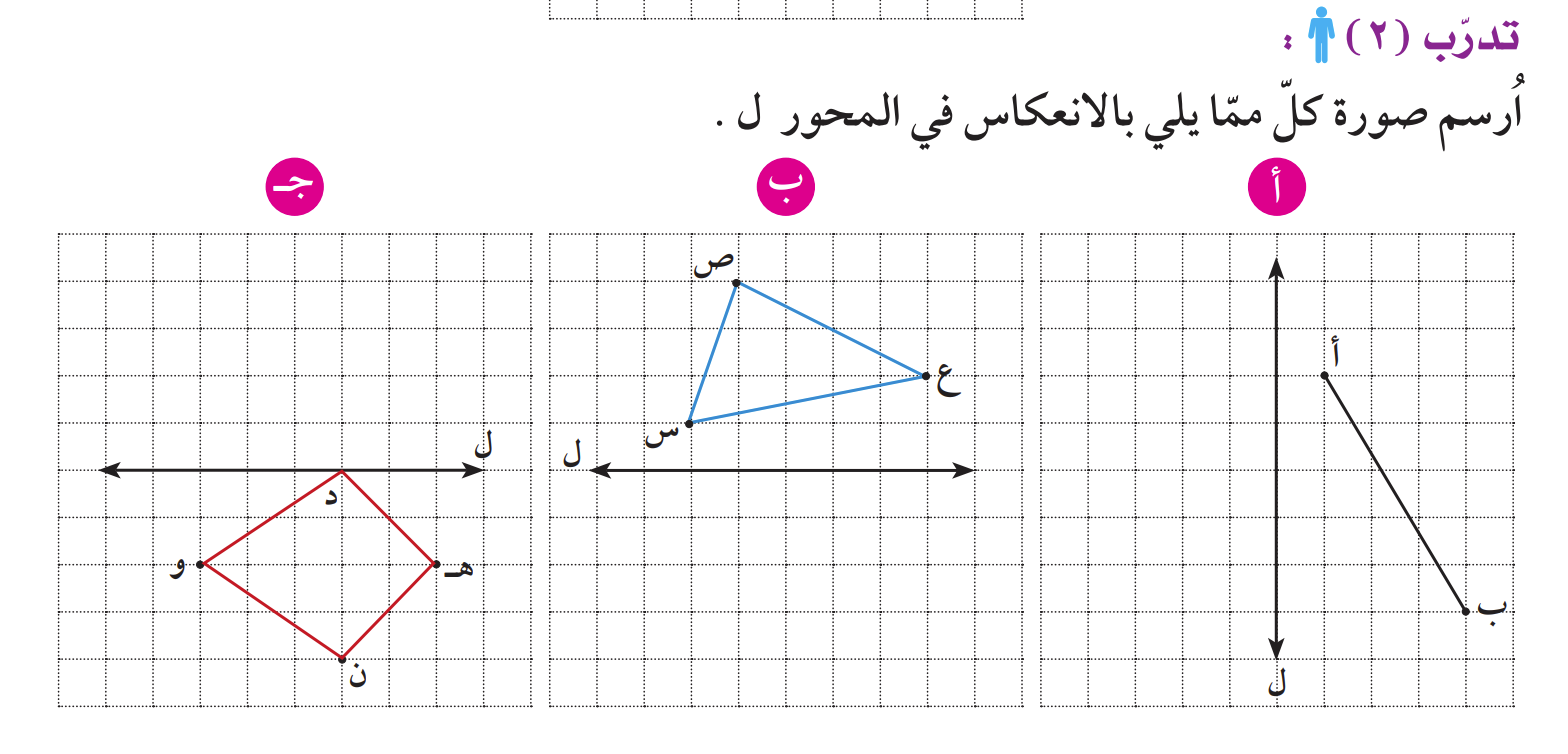 صفحة 119
س´
ع´
ص´
أ´
ب´
-
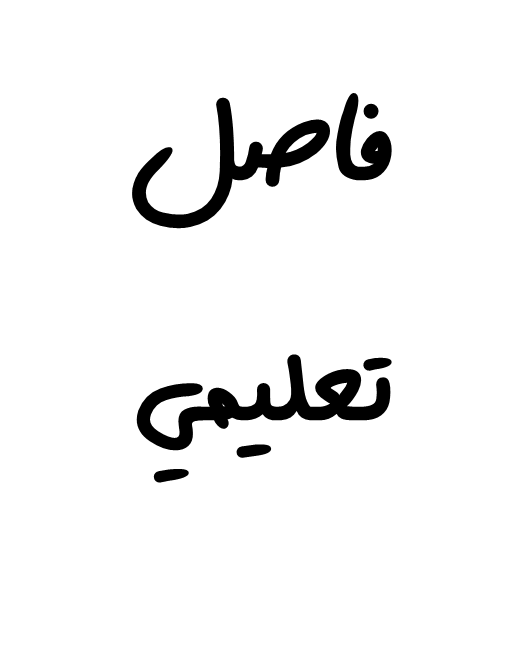 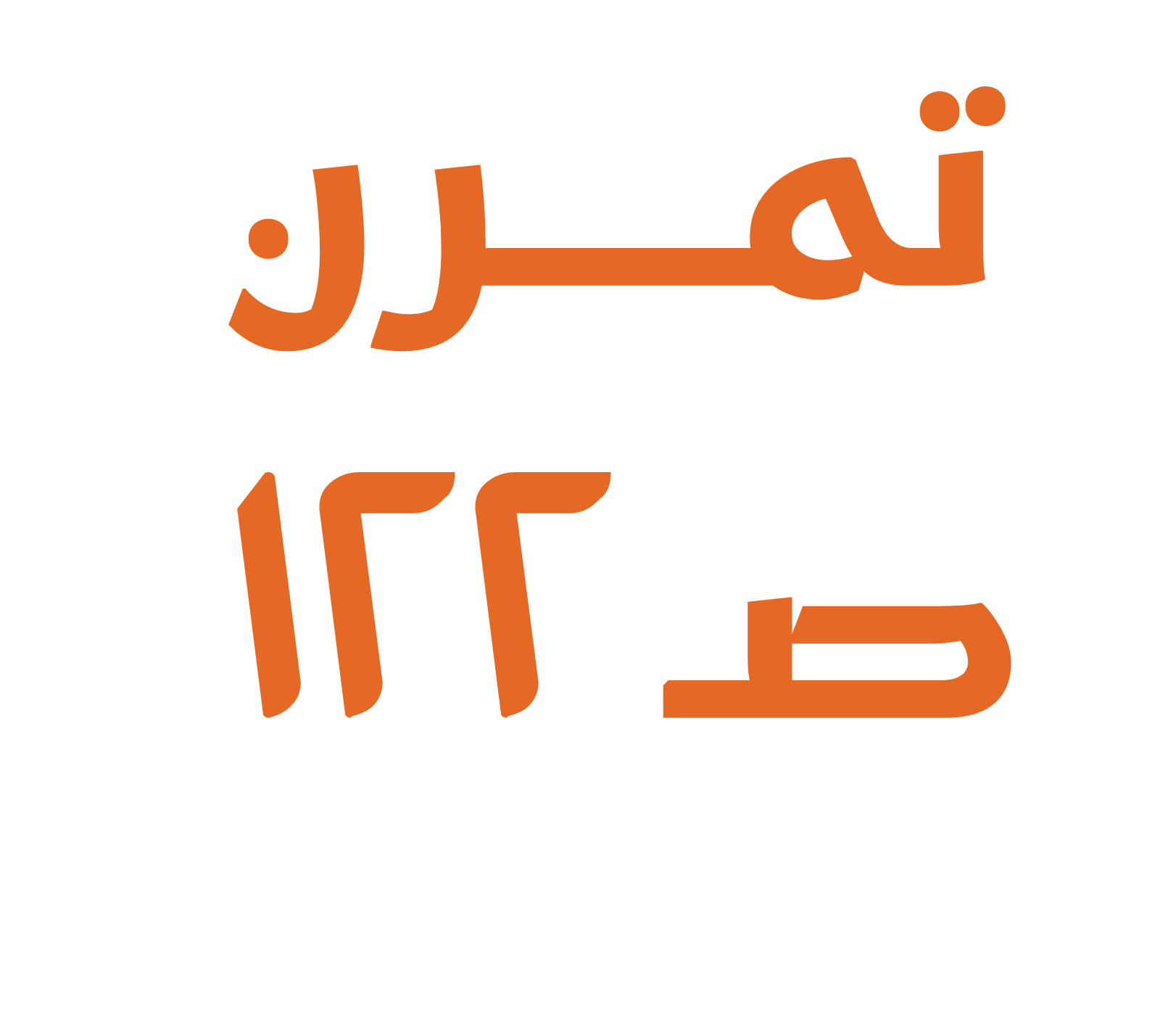 صفحة 122
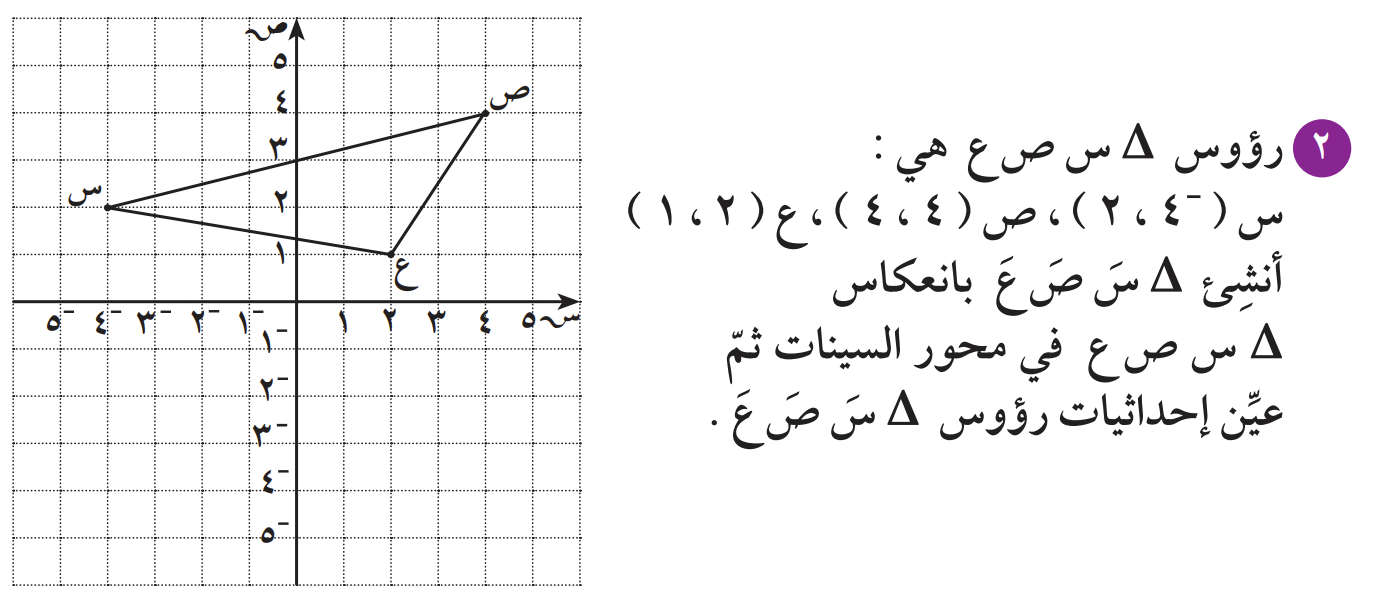 ع´
س´
ص´
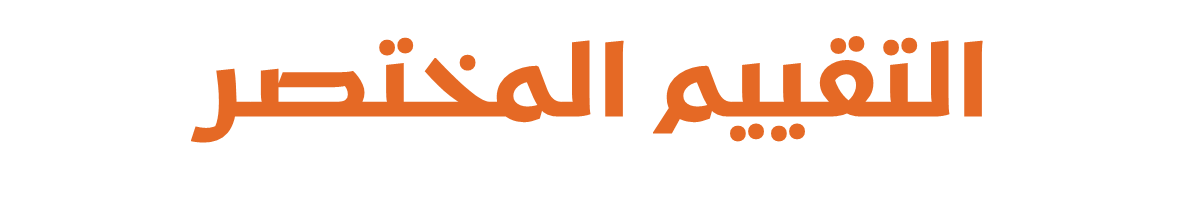 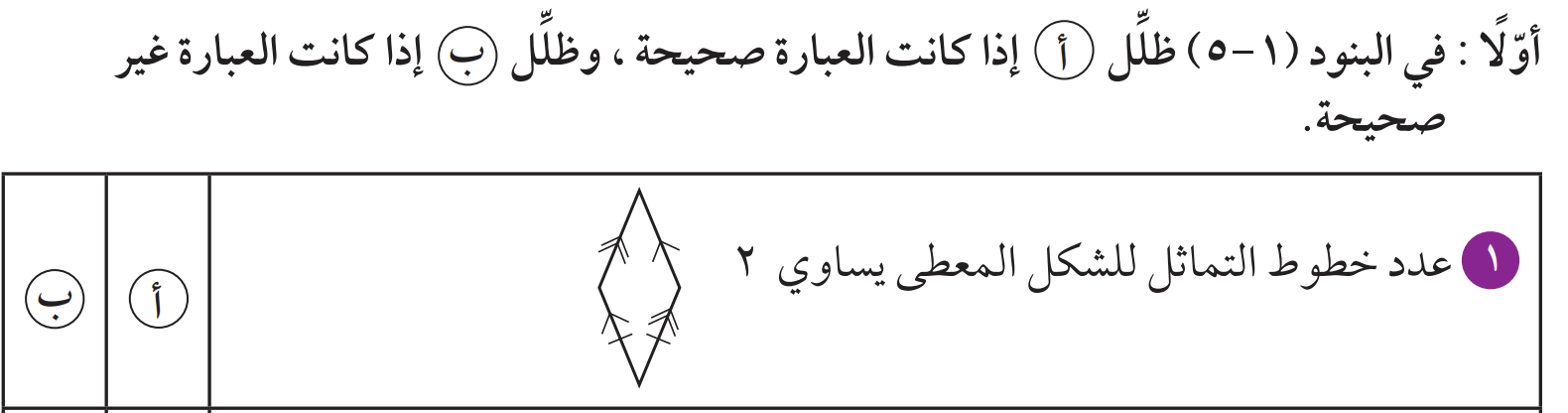 ماذا تعلمنا اليوم ؟
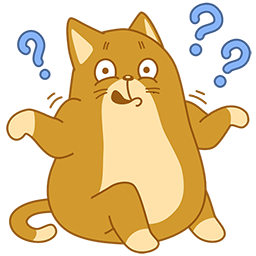